SIPRES 1º TRIMESTRE 2021
COMUNICACIÓN INSTITUTO PARA EL DESARROLLO Y FINANCIAMIENTO DEL ESTADO – PRO QUINTANA ROO
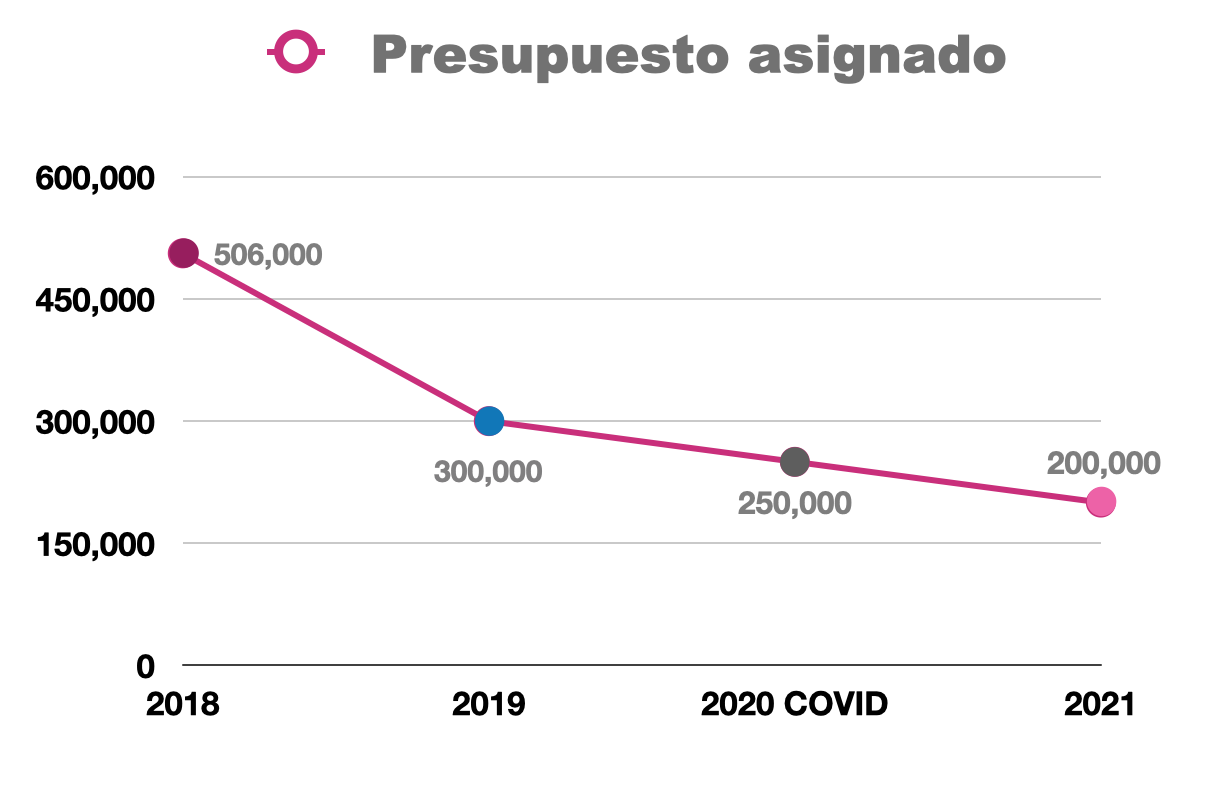 ACTIVIDADES EN REDES SOCIALES
MÉTRICAS
FACEBOOK1º TRIMESTRE 2021
ENE - MAR
ALCANCE DE LAS REDES SOCIALES
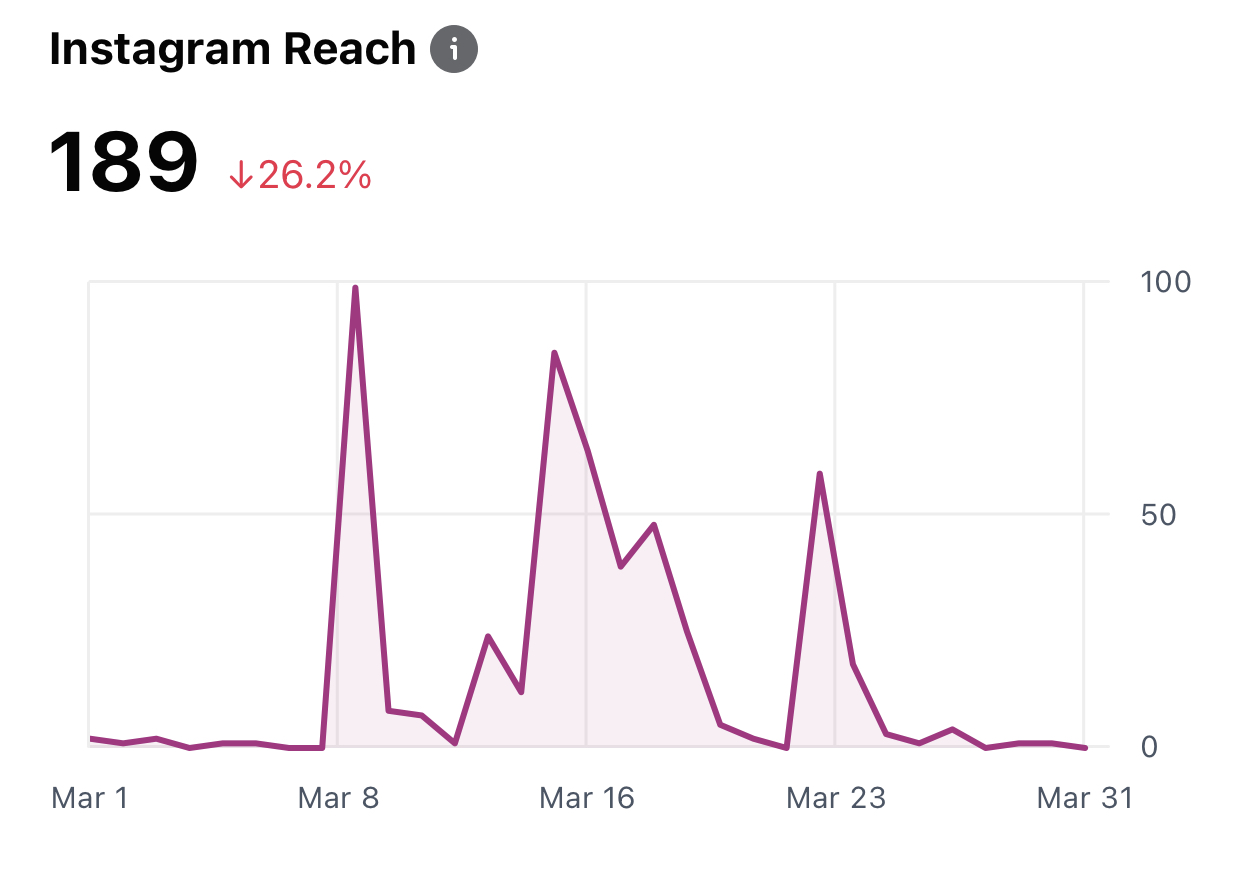 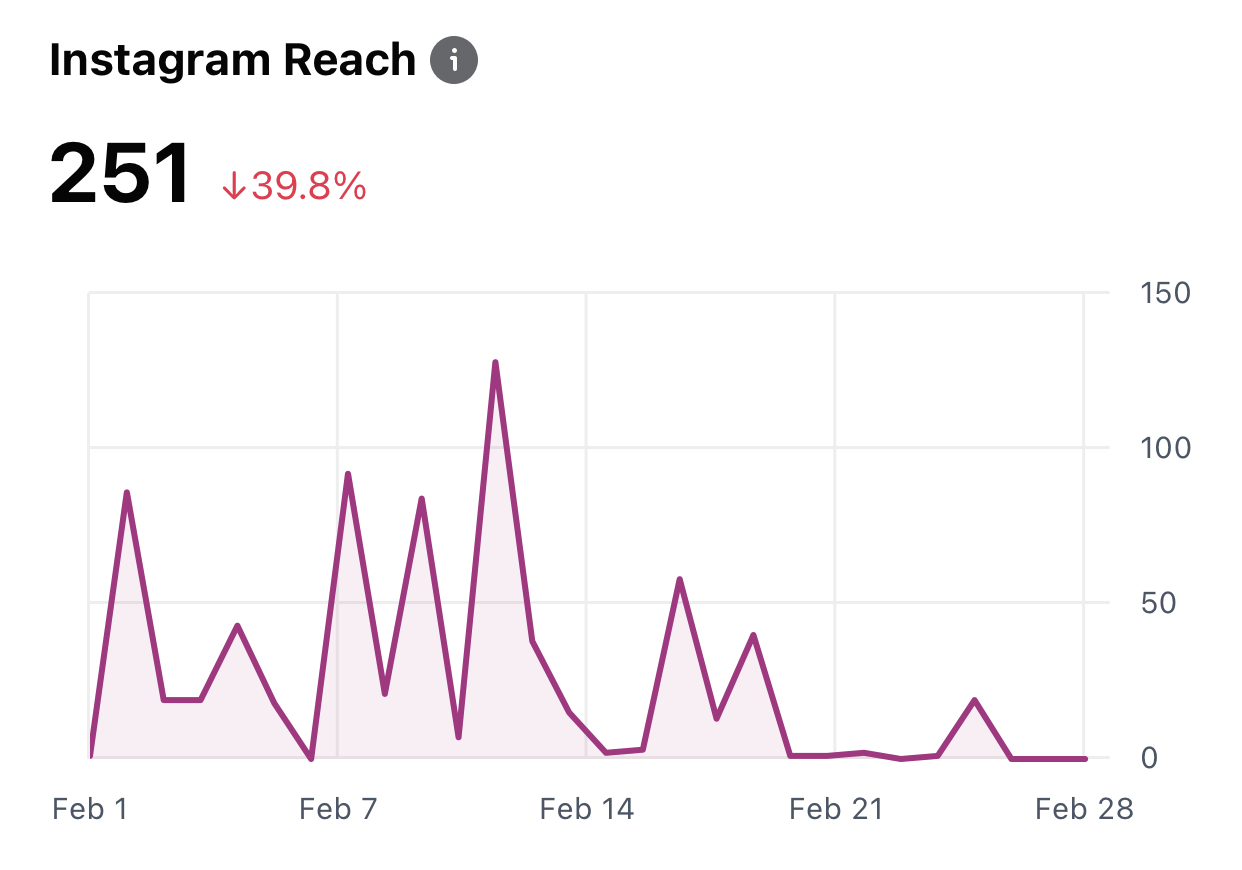 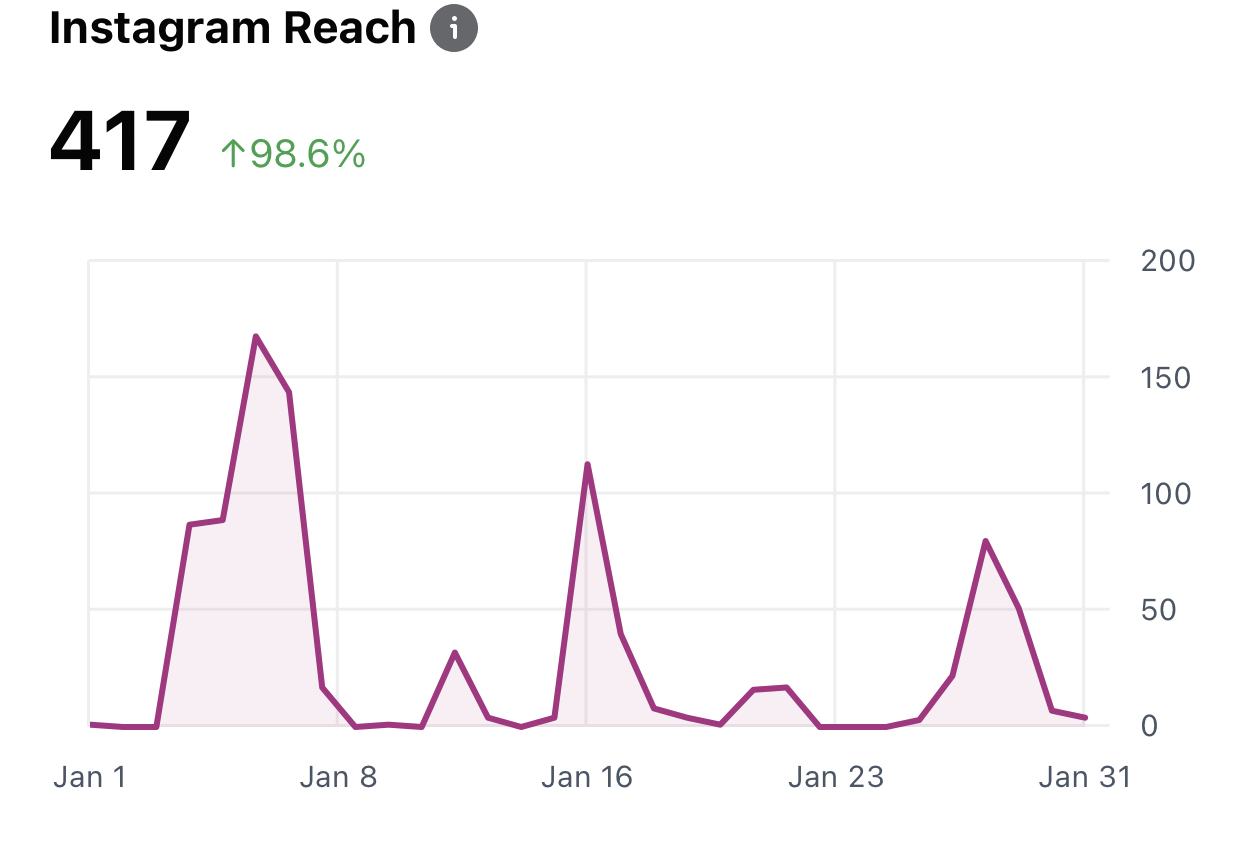 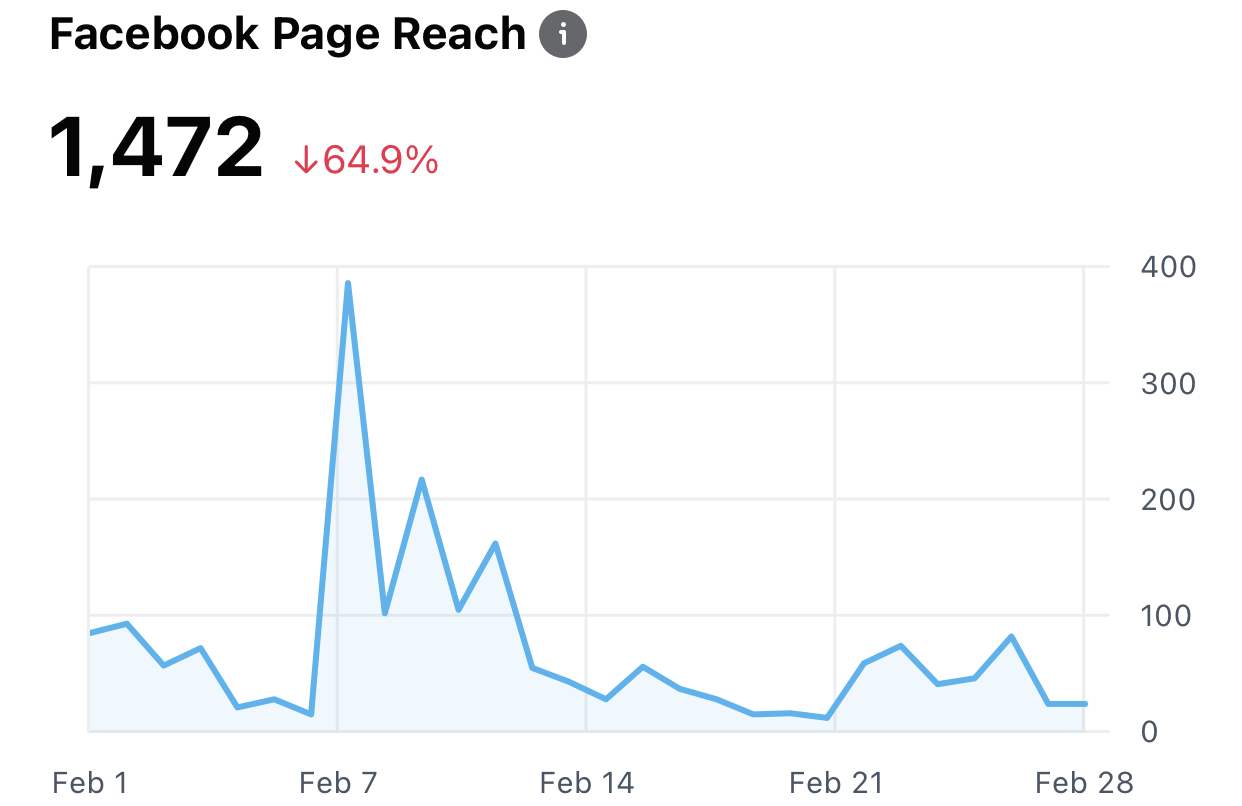 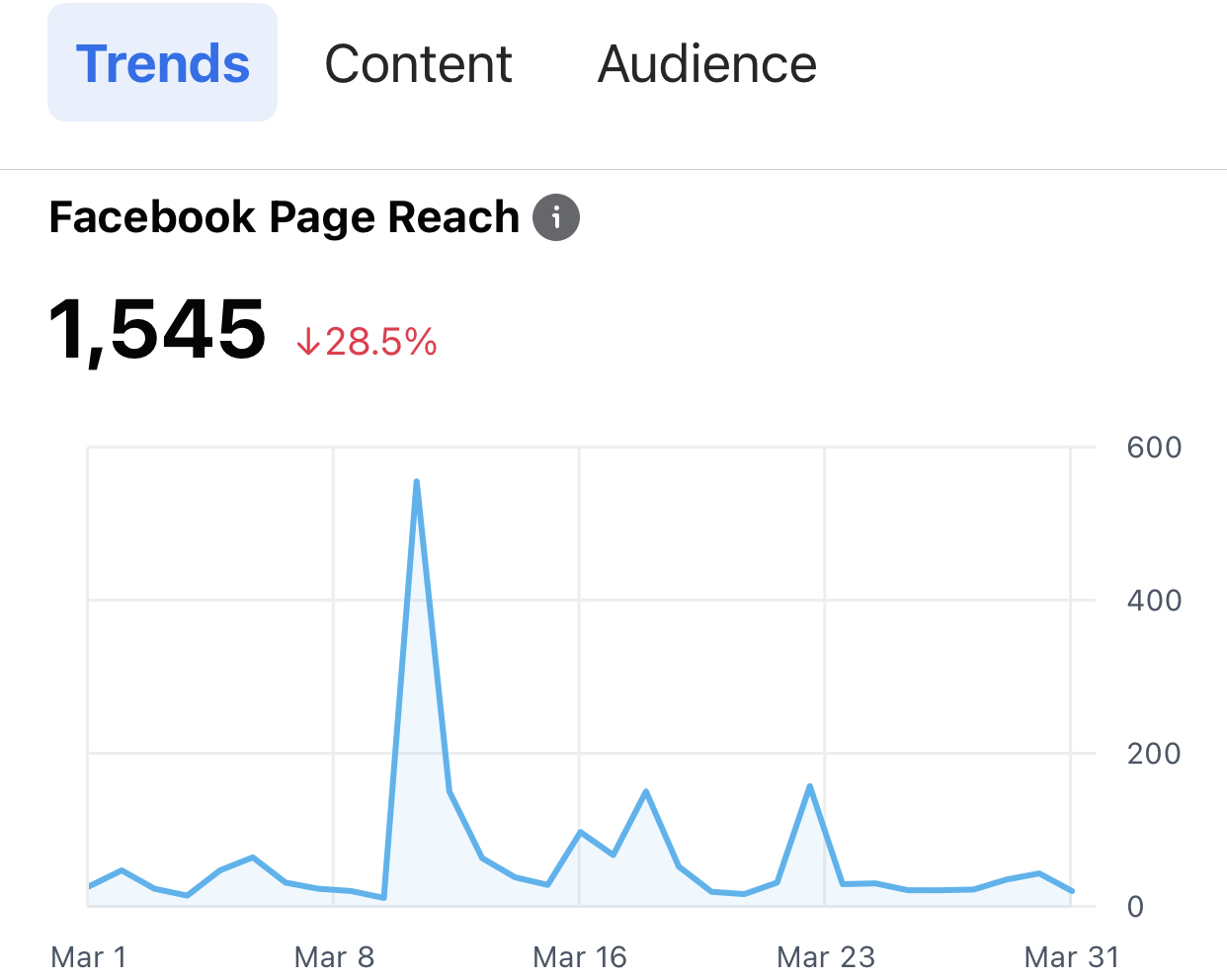 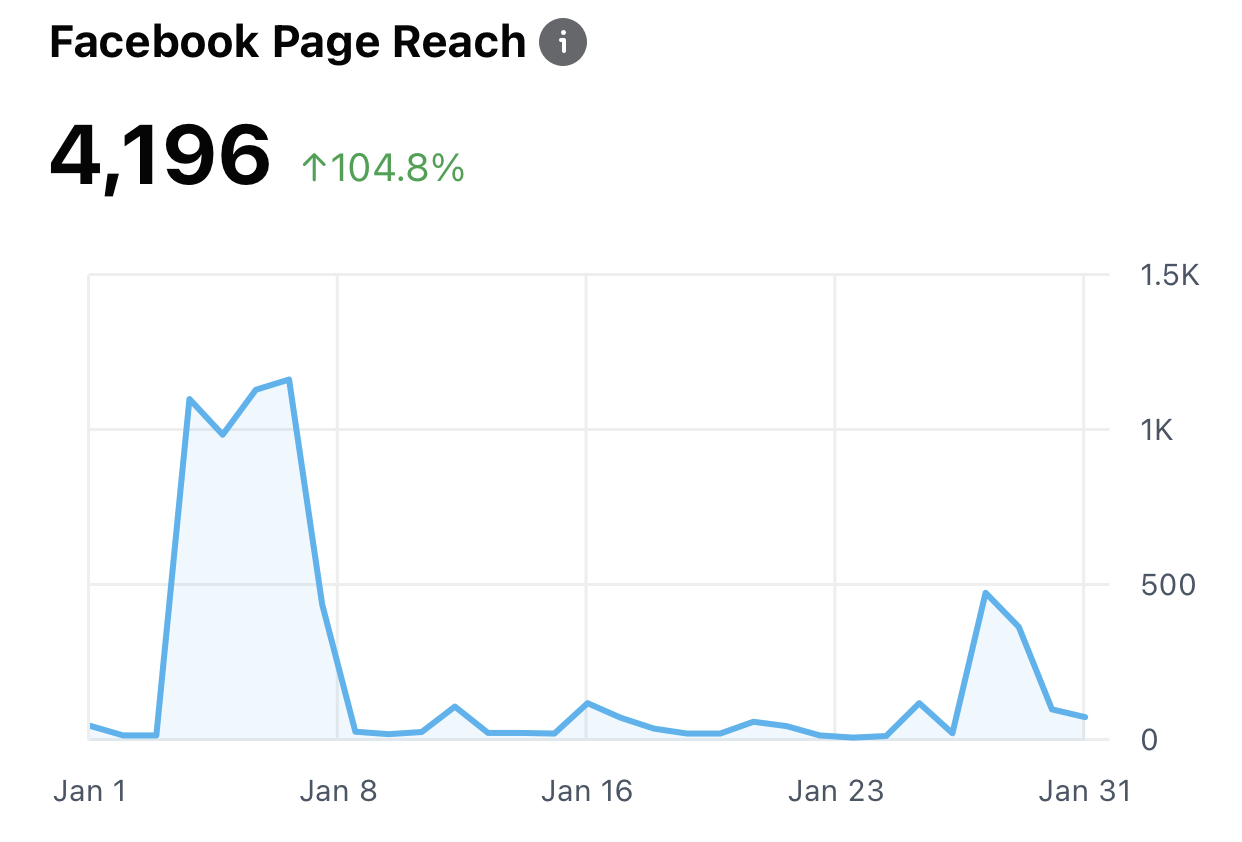 ENE - MAR
AUDIENCIA
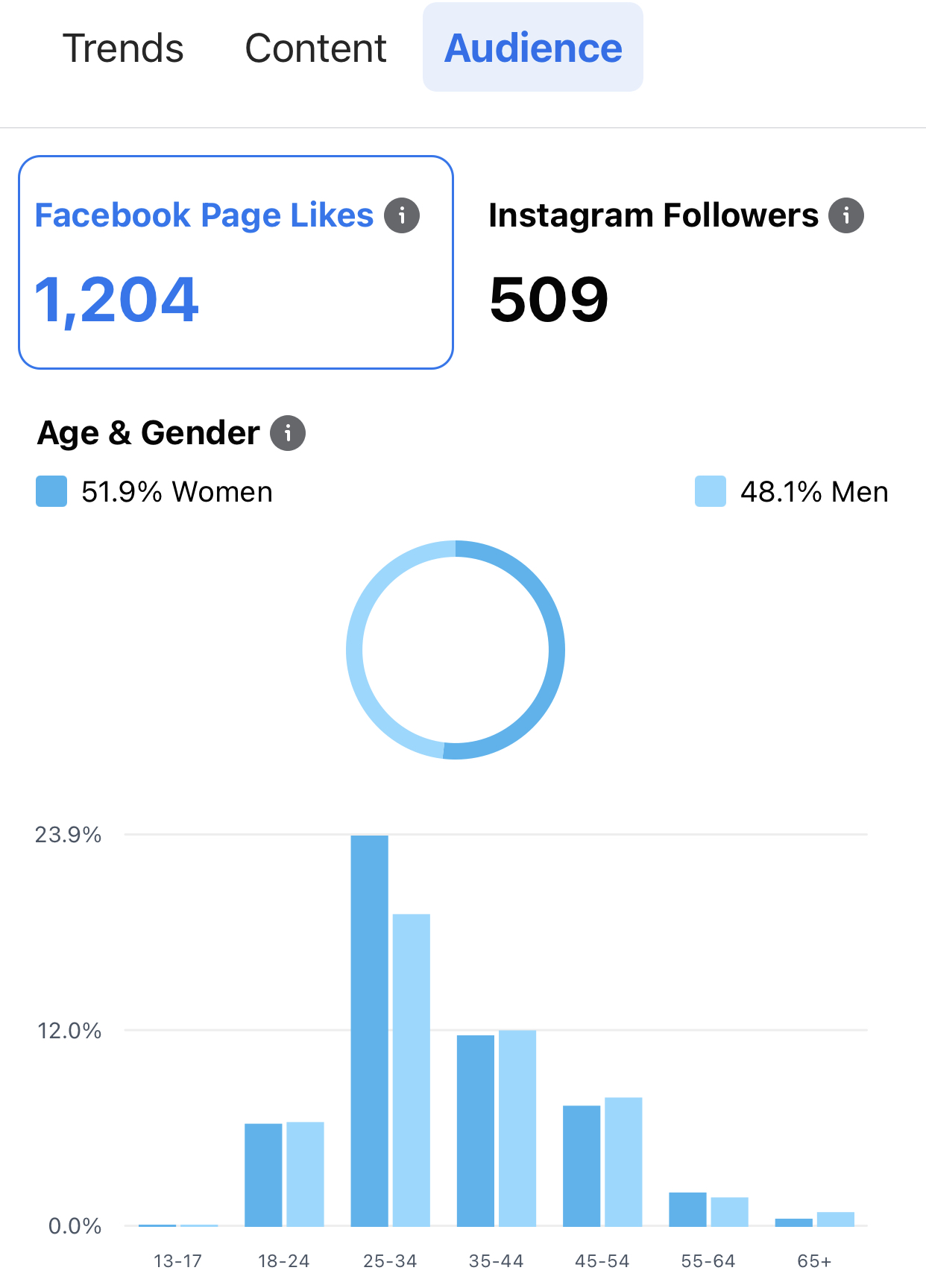 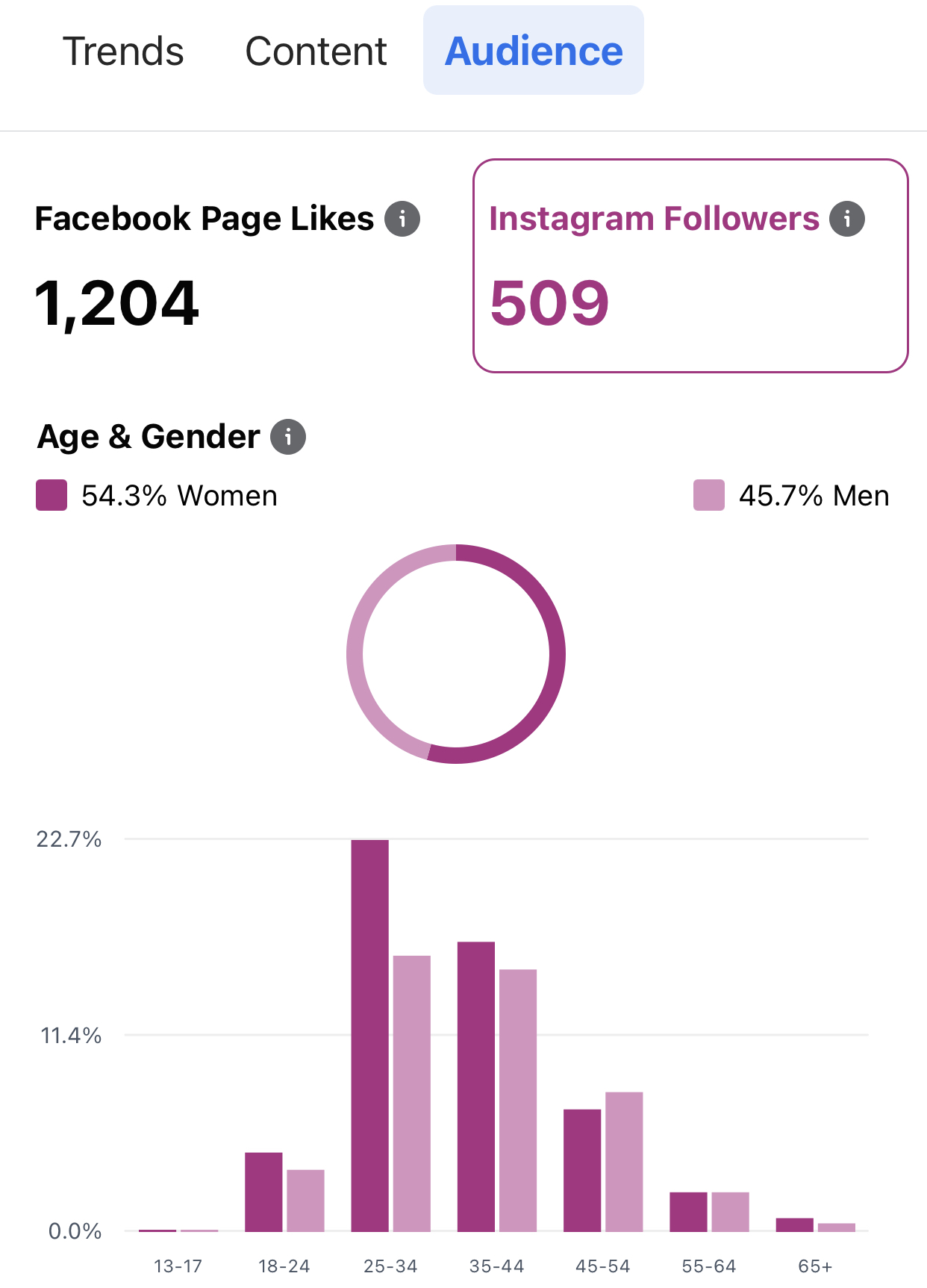 TWITTER 1º TRIMESTRE 2021
ENE - MAR
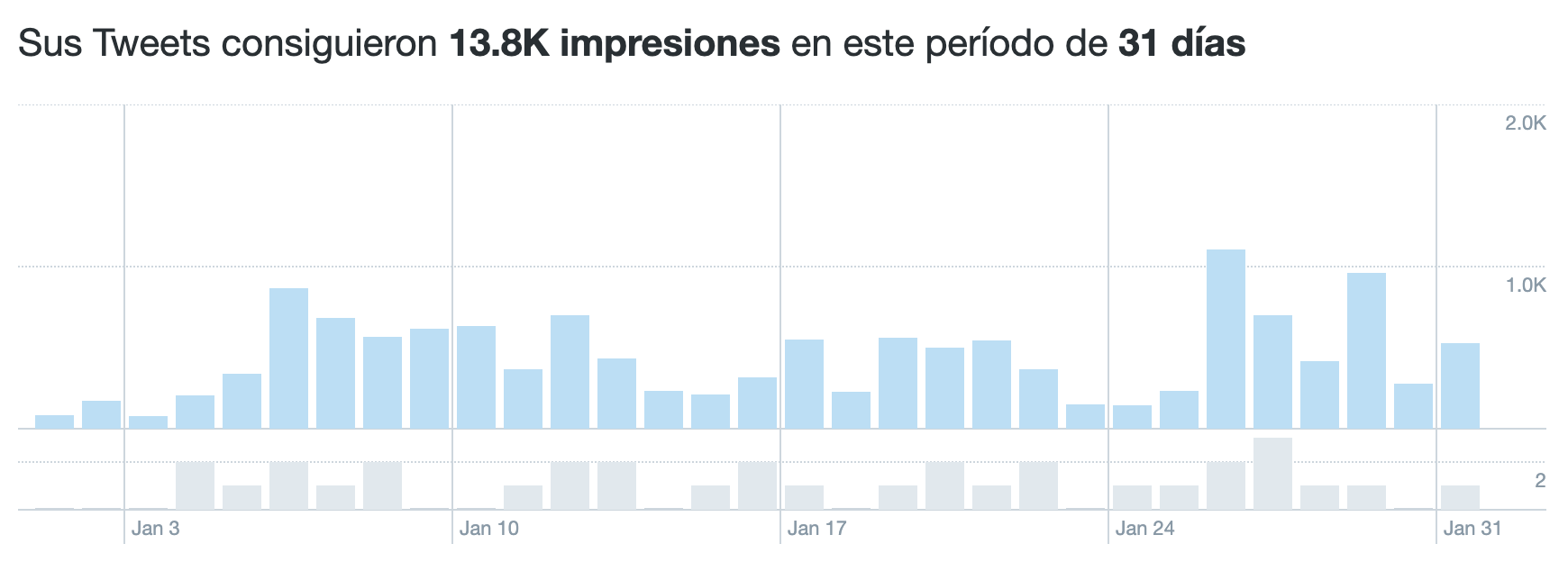 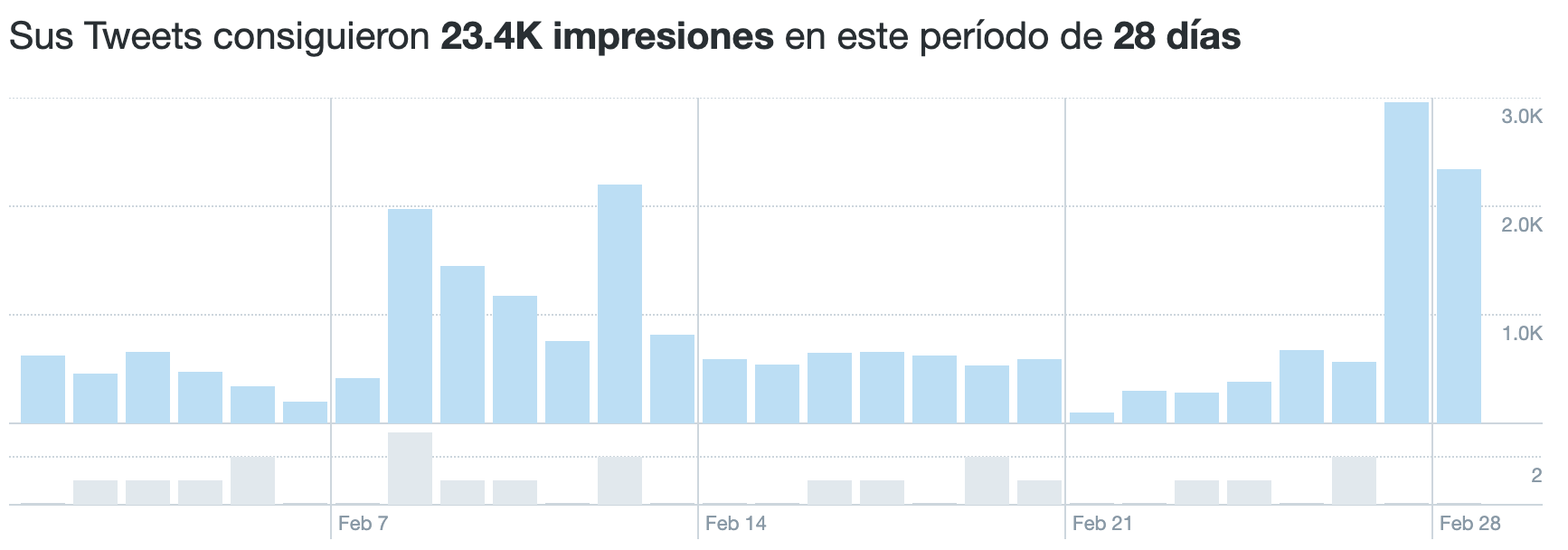 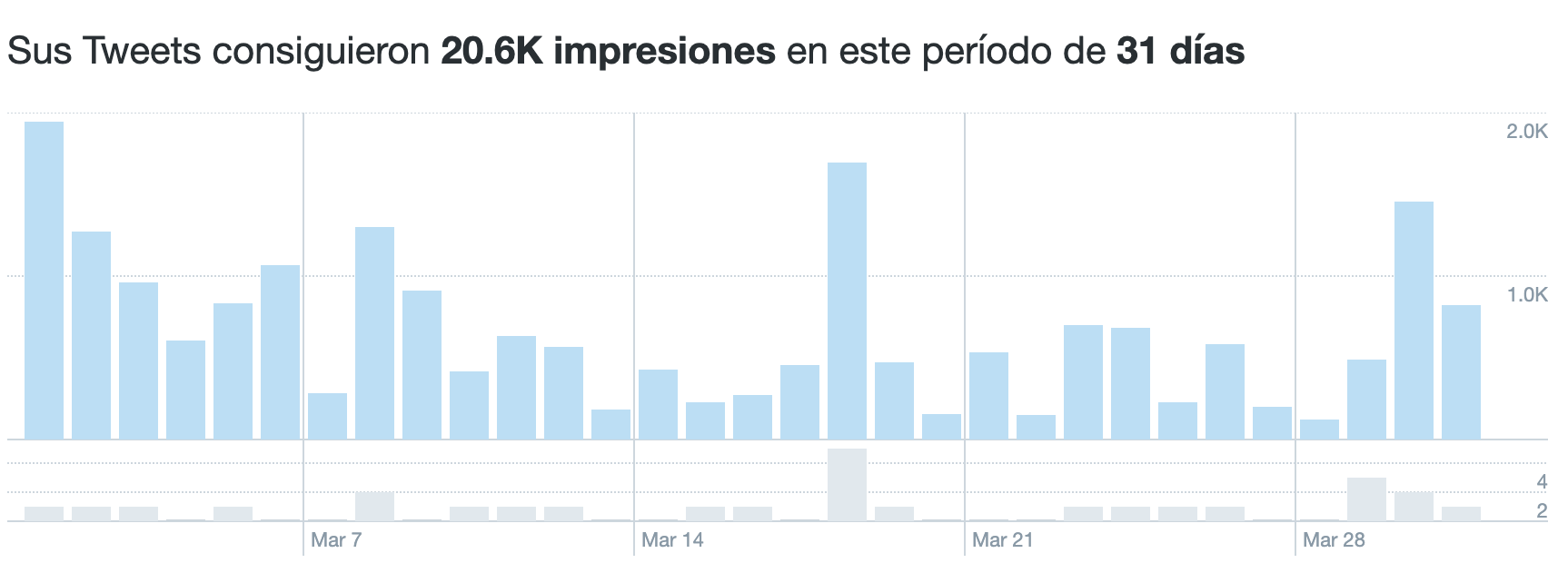 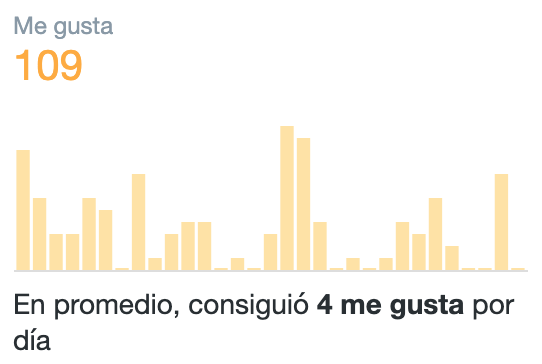 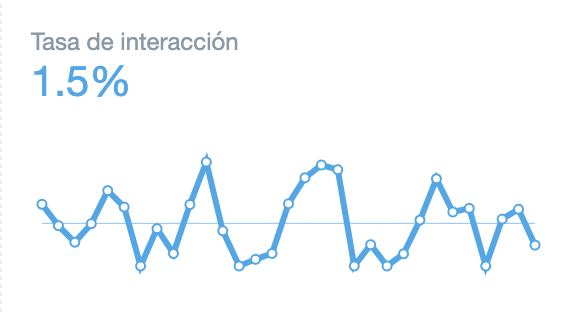 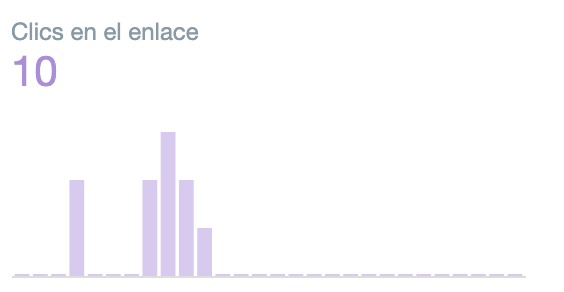 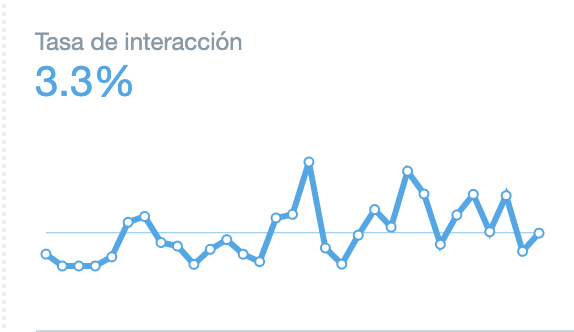 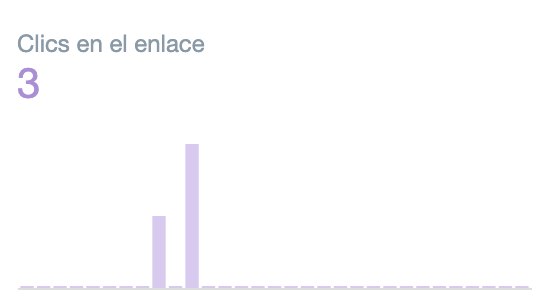 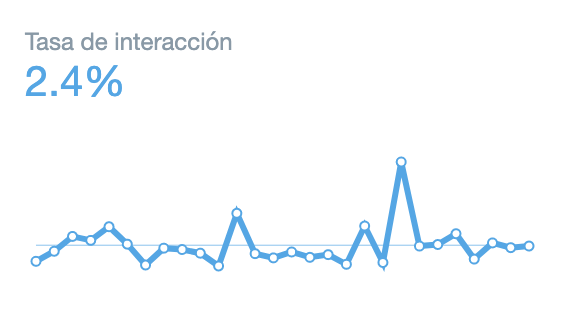 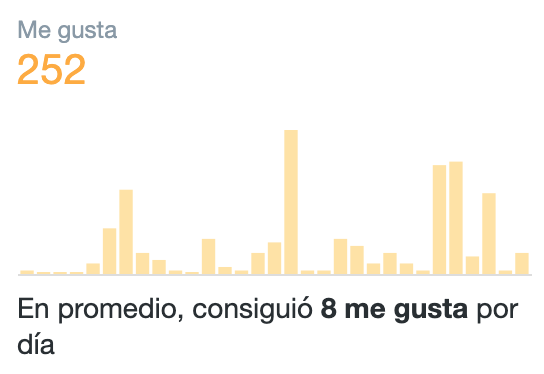 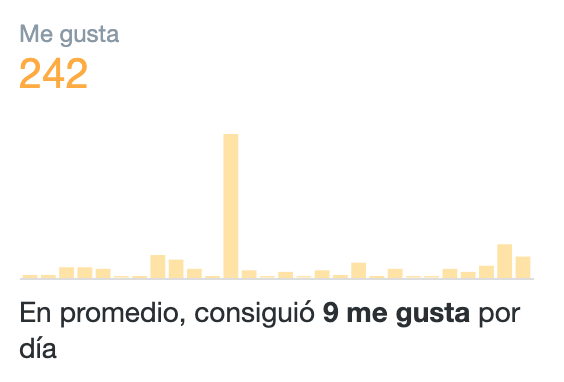 PROQUINTANAROO.COM1 TRIMESTRE 2021
ENE - MAR
784
USUARIOS
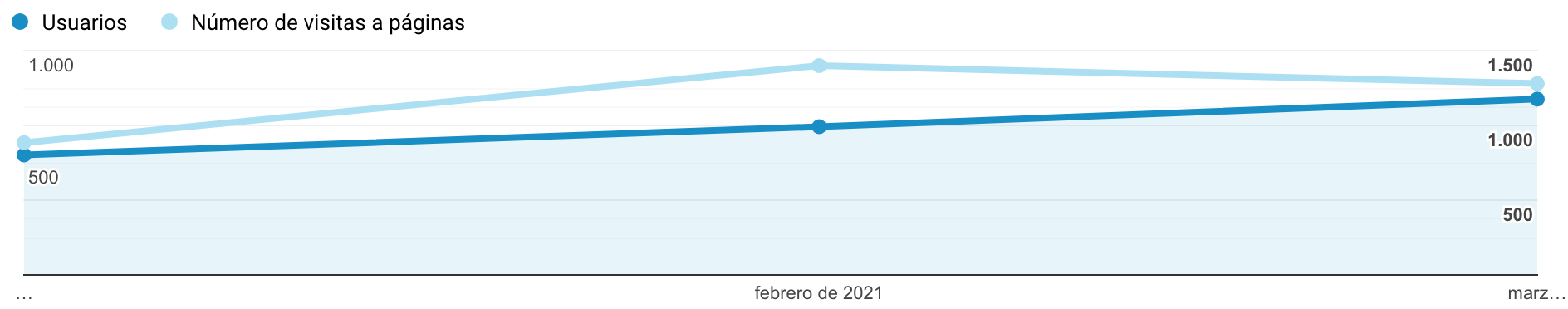 661 
USUARIOS
535
USUARIOS
ENE - MAR
Resumen
PROCEDENCIA DE USUARIOS
USUARIOS
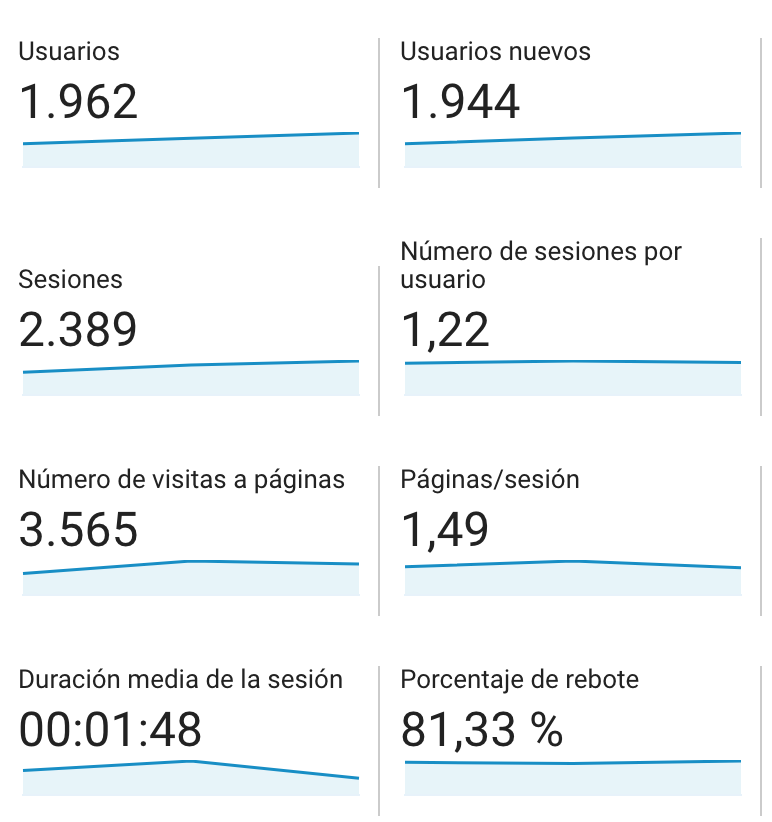 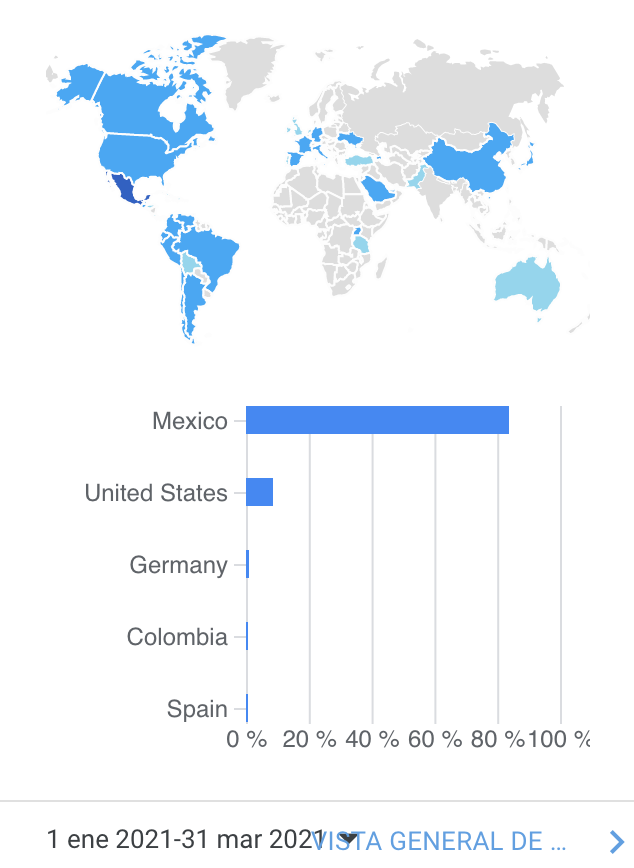 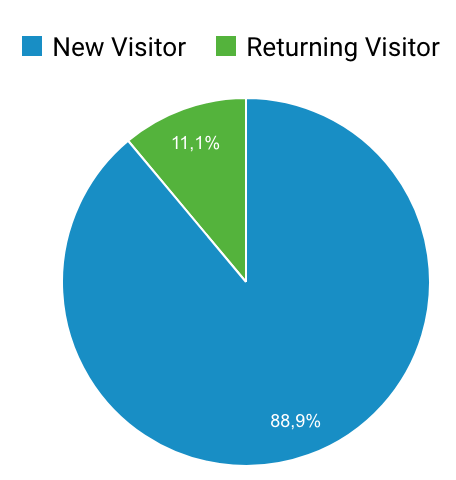 CAMPAÑAS
ENERO
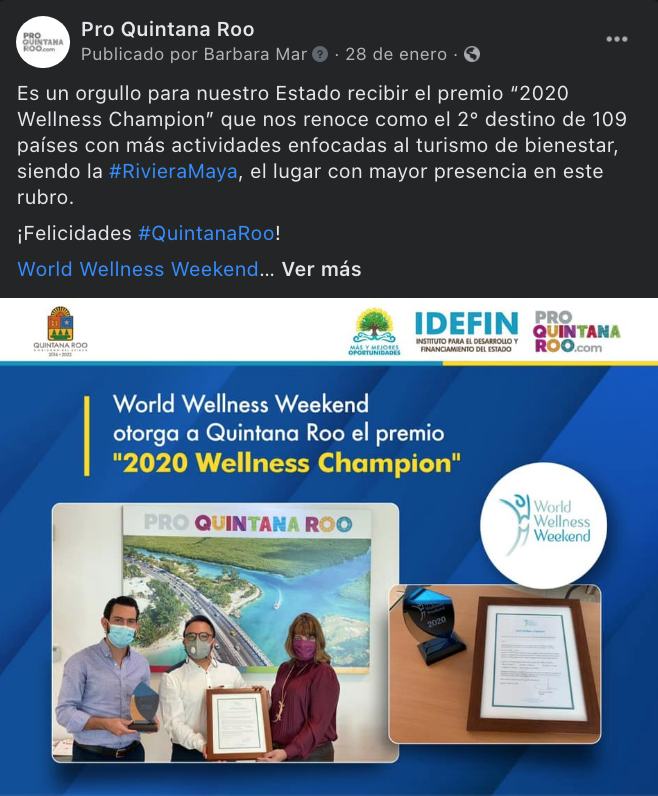 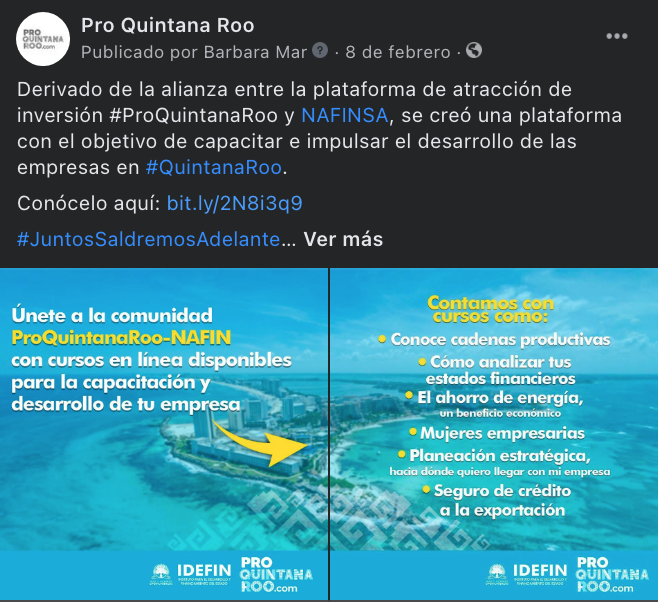 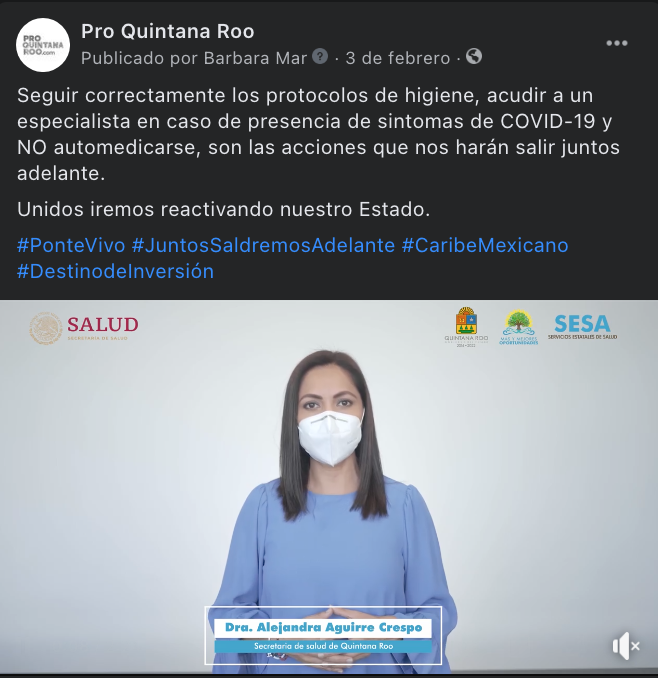 FEBRERO
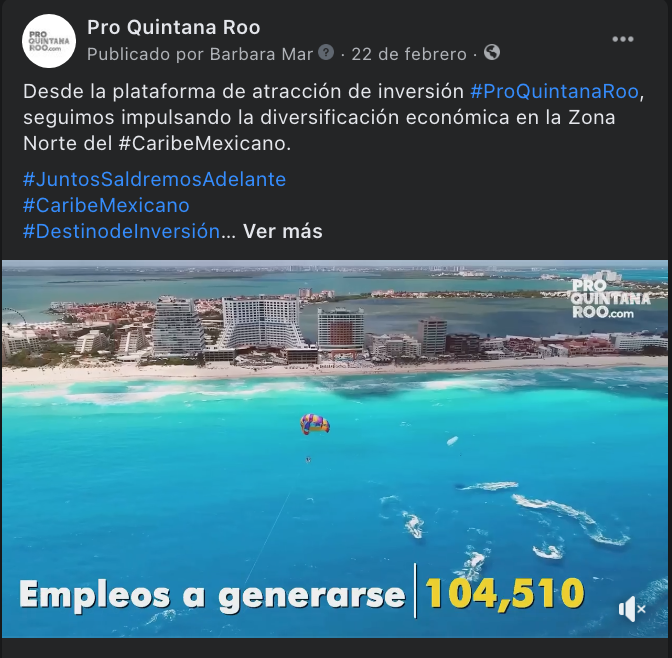 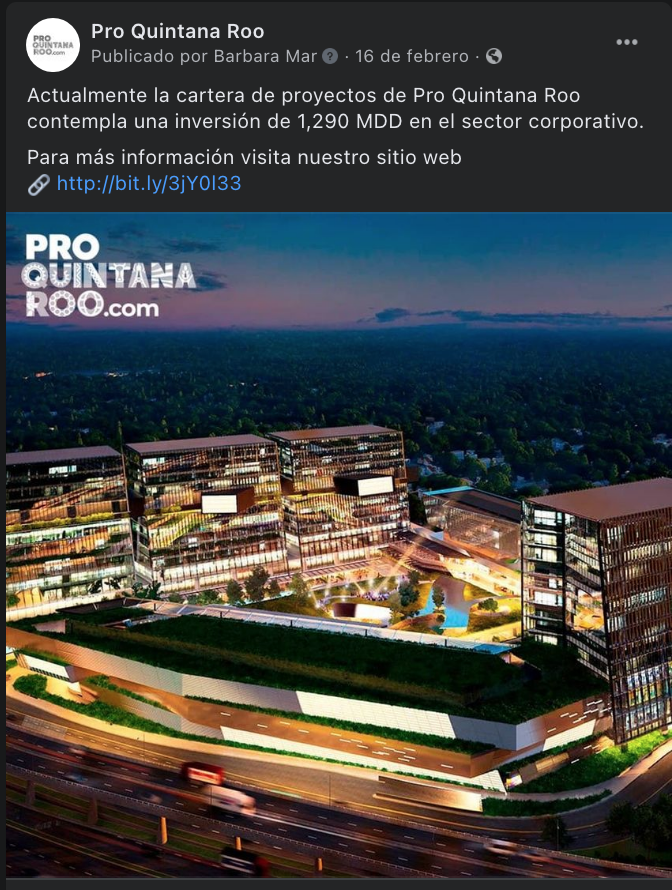 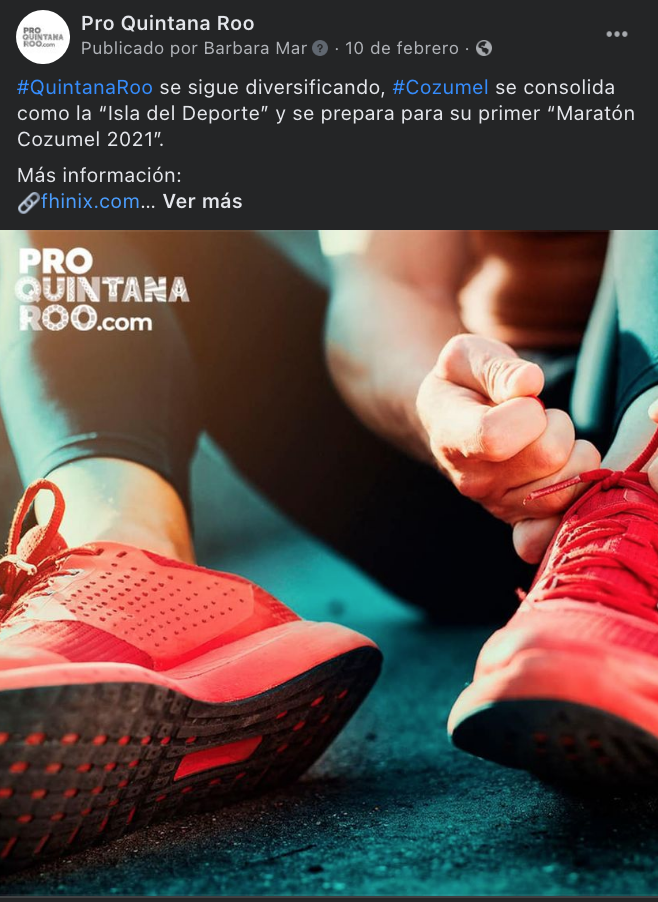 MARZO
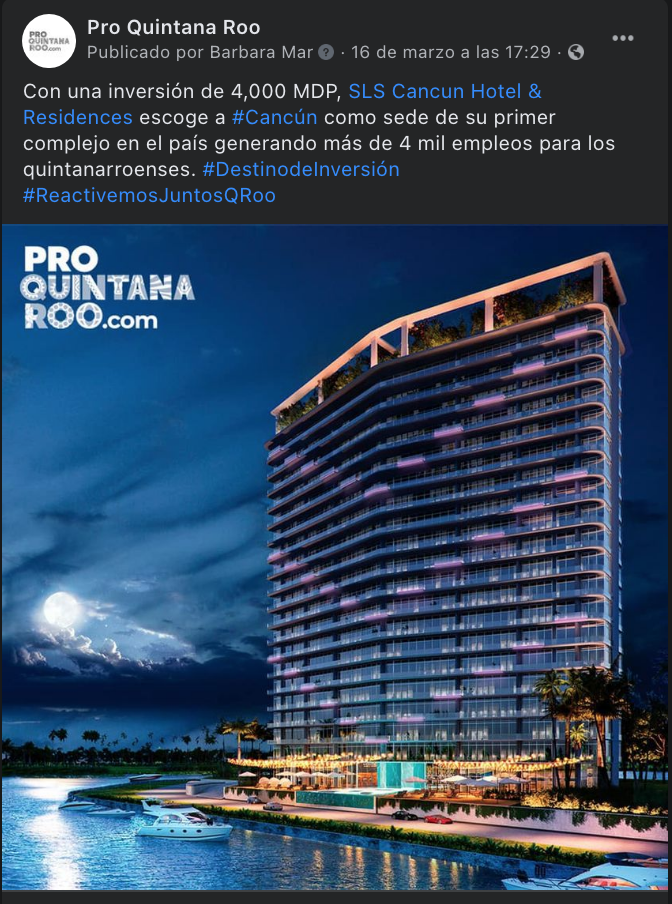 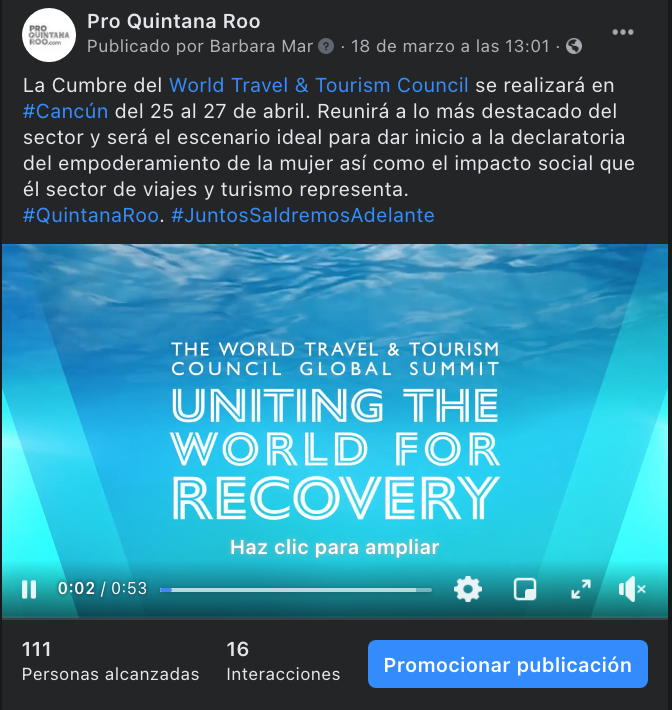 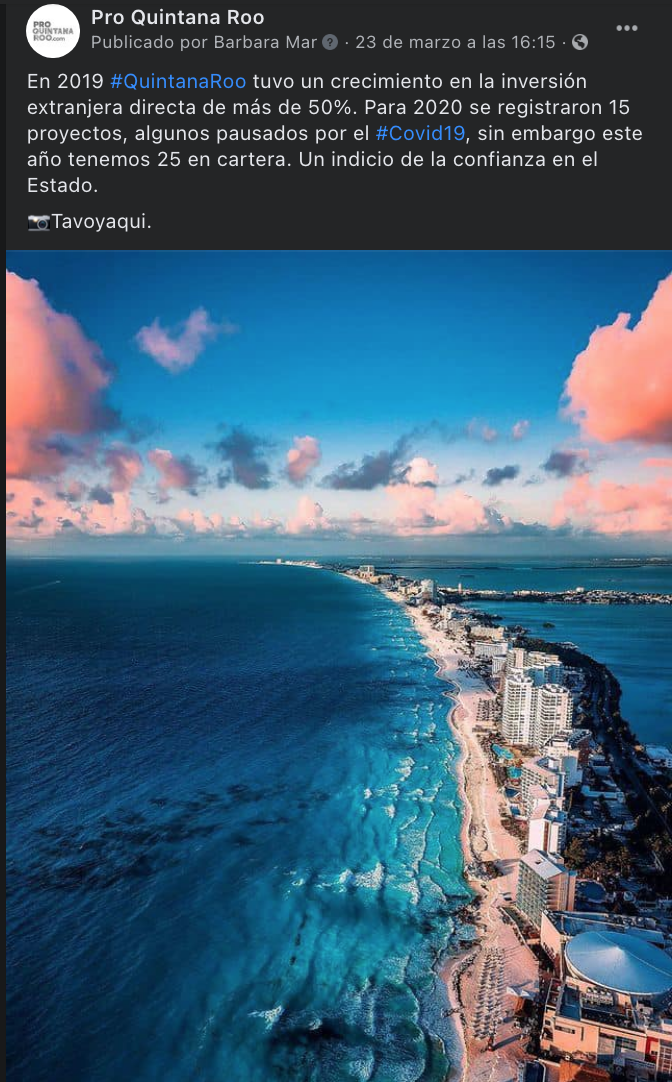